Umhverfisvottun Odda
Yfirlit
Hver var hvatinn að umsókn?
Hvernig var staðið að innleiðingu og hvernig tókst hún?
Hvernig nýtum við vottunina í okkar markaðs- og sölustarfi?
Er hagur að því að vera með Svaninn?
Hvatinn
Áralöng hefð fyrir því að vinna í sátt við náttúruna, þörf á viðurkenningu á því góða starfi.
1981 – Sorpflokkun hefst
1997 – Umhverfisverðlaun Reykjavíkurborgar
2005 – Viðurkenning Umhverfisráðuneytisins
2009 – Svansvottun
2010 – Kuðungurinn
Hvatinn frh.
Sýna að við framleiðum gæðavörur sem eru vistvænni og heilnæmari en flestar sambærilegar vörur á markaðnum.
Sýna að vörurnar okkar uppfylli ströngustu umhverfis-, heilsu- og gæðaskilyrði.
Mæta kröfum vistvænnar innkaupastefnu
Innleiðing
Ákvörðun tekin um mitt ár 2009 að sækja um Svansvottun
Stofnaður hópur í kringum innleiðinguna 
Enginn aðkeyptur ráðgjafi
Oddi vel undirbúinn
Gott upplýsingakerfi og góður aðgangur gagna
Hvernig tókst innleiðingin?
Birgjar voru mistilbúnir til samstarfs
Tímafrekt að velja og prófa ný efni
Tímafrekt að uppfæra öryggisblöð
Annars þurfti ekki að breyta miklu til að standast kröfurnar
Því til staðfestingar er að prentsmiðjan var vottuð í heild sinni í desember 2009 aðeins 6 mánuðum eftir að ákvörðun um innleiðingu var tekin
Var eitthvað sem kom okkur á óvart?
Mikilvægi pappírs ekki eins mikið og við töldum
Áherslan á að varan verði að uppfylla sömu gæðakröfur og sambærileg óvottuð vara
Oddi fyrsti bylgjuumbúðaframleiðandinn í heiminum til að fá framleiðslu sína vottaða
Markaðs- og sölustarf
Við erum ákaflega stolt af svansvottuninni og notum merkið á allt okkar kynningarefni og sölugögn
Setur skýra tengingu á milli Odda og ábyrgrar umhverfisstefnu
Kynnir líka Svansmerkið
Markaðs- og sölustaf frh.
Getum boðið þeim fyrirtækjum sem kjósa að fylgja vistvænni innkaupastefnu allt prentverk og umbúðir á einum stað
Hefur hjálpað okkur í sölu og þá sérstaklega hjá fyrirtæjum í ferðaþjónustu og líka erlendis
Aðrir markaðir styttra á veg komir
Merkingar innanhús
Merkingar innanhús
Merkingar innanhús
Merkingar innanhús
Merking á kössum
Fatnaður starfsfólks
Merking í móttöku
Skjár í móttöku
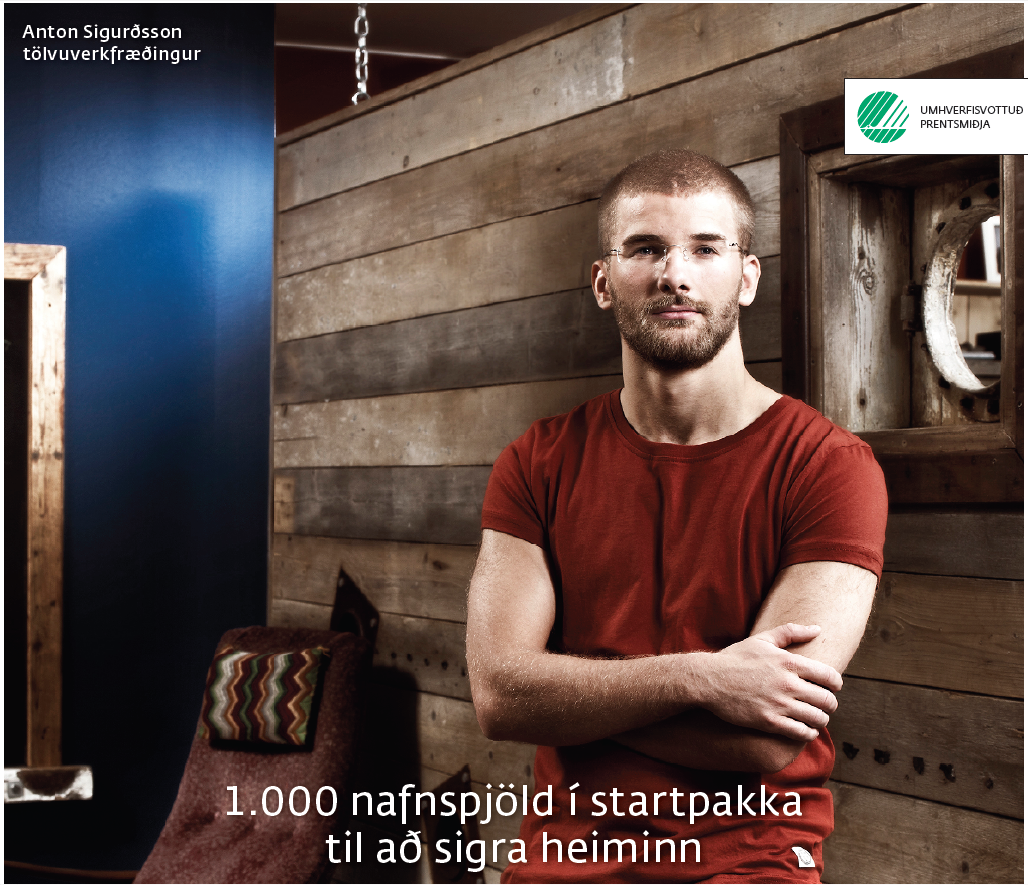 Er hagur að svansvottun?
Minni orkunotkun
Betri sorpflokkun
100% endurnýting pappírs
Aukið gæðaeftirlit
Spurningar?